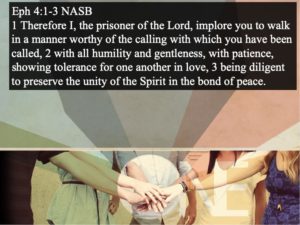 Preserving 
Unity 
in 
the 
Body 
of 
Christ
Are You Doing Your Part to Preserve Unity?
Are you walking to be godly or worldly? 

Do you have a humble mind or a prideful spirit?

Is your strength under control of God’s word or out of control?

Are you long tempered or short tempered with your brethren 
when things don’t go your way?
Are You Doing Your Part to Preserve Unity?
Are you forbearing & forgiving your brethren & resolving issues or 
are you tolerating error in the church? 

Are you demonstrating that you are eager and zealous to preserve 
unity with your brethren or are you neglectful?

Do you have the attitude of “blessed be the tie that binds us 
together in Christ” or I don’t need the church in my life?